Facilitator Guide
Time: 15 minutes

Audience: 1st – 3rd year residents

Objective(s): Discuss and/or demonstrate (depending on capacity of training site) strategies to enhance patient access to their medical home for care
The UCSF Double Helix Curriculum: 
Transformation of High-Performing Primary Care in Education
How to Improve Access?
Adapted from the Center for Excellence in Primary Care
Improving Access
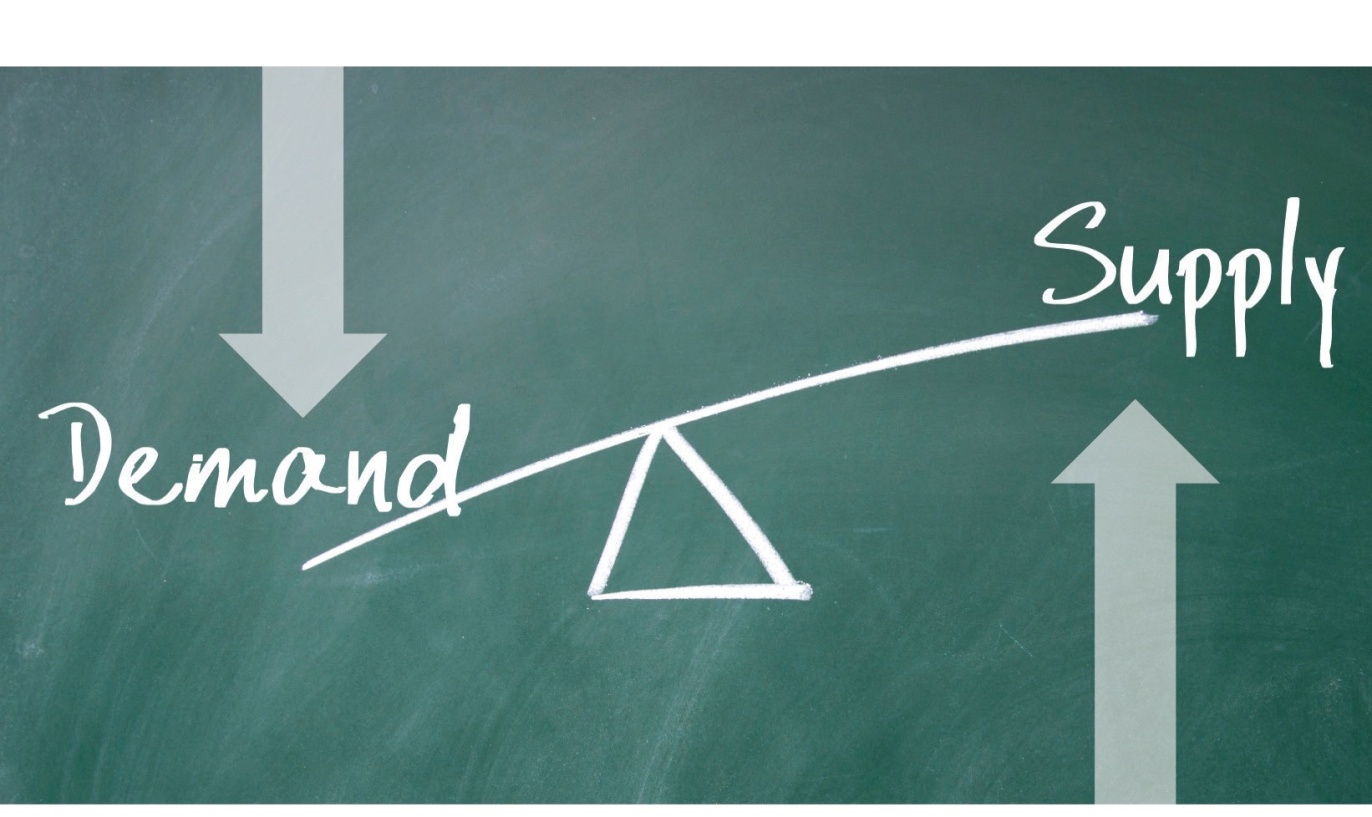 The UCSF Double Helix Curriculum: 
Transformation of High-Performing Primary Care in Education
Supply and Demand Basics
Supply: Common changes
Provider FTE
# days open
Types/length of appts
Other services (i.e. Behavioral Health, RN Visits)
What else?
Demand: Common Measures
Panel size cap
Standard Return Intervals
Appt Wait Time
Lab Result Availability
What else?
The UCSF Double Helix Curriculum: 
Transformation of High-Performing Primary Care in Education
Supply and Demand Management
Keeping panels clean/accurate
Reducing appointment types
Standard templates
Managing capacity
The UCSF Double Helix Curriculum: 
Transformation of High-Performing Primary Care in Education
Keeping Panels Clean and Accurate
Tips and Tricks:
For providers who work at multiple sites, run separate panel sizes for each site
This includes outreach sites too!
Develop a policy for how to take patients off of a panel including efforts to contact
Run updated panel sizes monthly so you know how much they change
Run reports based on empanelment status and visit in the last X months
The UCSF Double Helix Curriculum: 
Transformation of High-Performing Primary Care in Education
Reducing Appointment Types
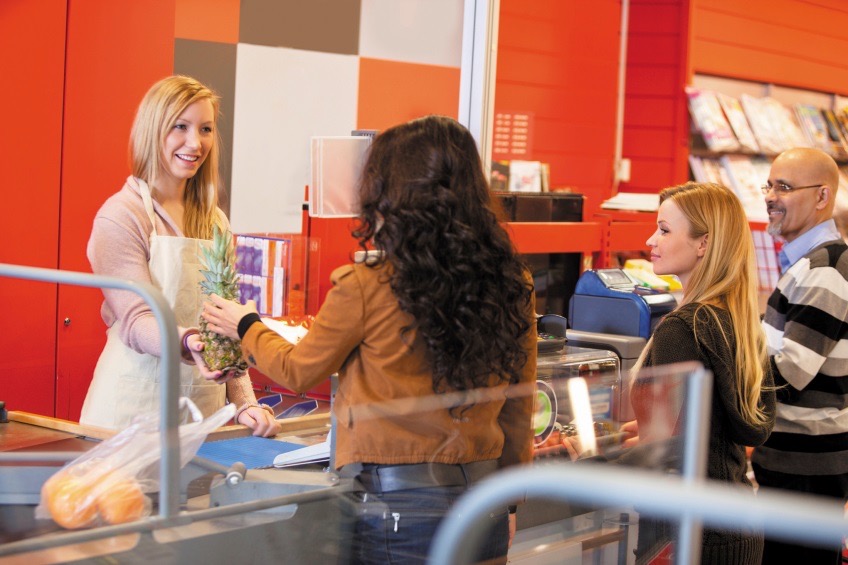 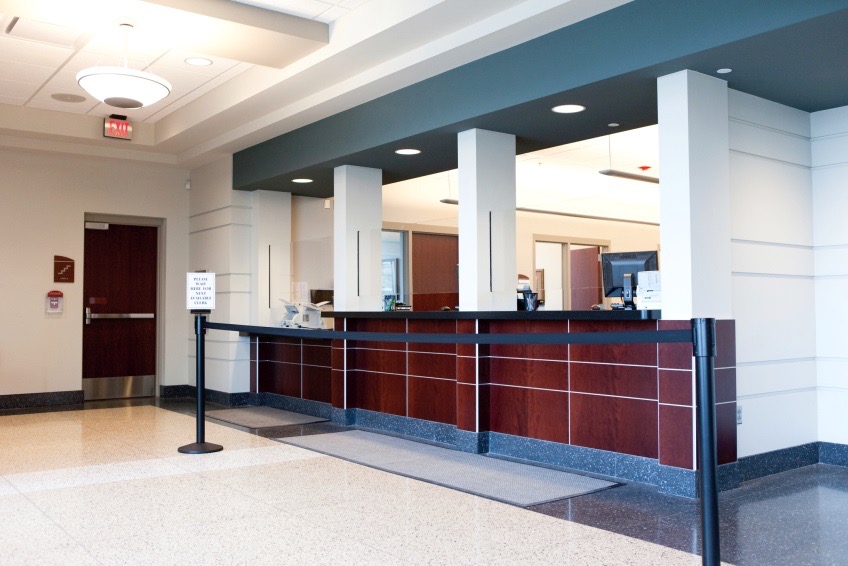 The UCSF Double Helix Curriculum: 
Transformation of High-Performing Primary Care in Education
Grocery Store
Bank
Reducing Appointment Types
Slots you might still need:
New patient – insured and uninsured
Same day
Future

Special Cases
New providers
Prenatal
Suboxone or anything that only certain providers can do
The UCSF Double Helix Curriculum: 
Transformation of High-Performing Primary Care in Education
Standard Templates
Make sure there is enough room on the schedule for huddle, chart review, required breaks, and lunch
Enough appointments to meet productivity goals (include adjustment for no-show rate!)
Easy for schedulers to know where to put patients
Standard appointment times
The UCSF Double Helix Curriculum: 
Transformation of High-Performing Primary Care in Education
Managing Capacity
Understand the patient volume patterns over the days of the week by provider, team, and for the clinic as a whole
Map that against current provider FTE/staffing
Smooth out schedule and days off to meet predicted demand
The UCSF Double Helix Curriculum: 
Transformation of High-Performing Primary Care in Education
The UCSF Double Helix Curriculum: 
Transformation of High-Performing Primary Care in Education
Evaluation
[Speaker Notes: See evaluation sheet for thread objective]